BOLOGNA SÜRECİNİN 20. YILINDA YÜKSEKÖĞRETİMDE PROGRAM GELİŞTİRME
Dr. Öğr. Üyesi Koray KASAPOĞLU
Afyon Kocetepe Üniversitesi Eğitim Fakültesi
Eğitim Sistemi
Egitim Programı Nedir? (Aykaç & Çelik, 2014)
Öğretmen adaylarına göre
Gelişim çağındaki yavru
Sistem
İyi, nitelikli bir ürün

Öğretmenlere göre
Arızalı, kullanılamayan nesne
Dışı dolu içi boş nesne
Sınırlandıran, tek düze kurallar yığını

Eğitim programı nedir?
Curriculum (İng.: track)
İzlenen yol
Eğitimde izlenen yol (Oliva, 1988).
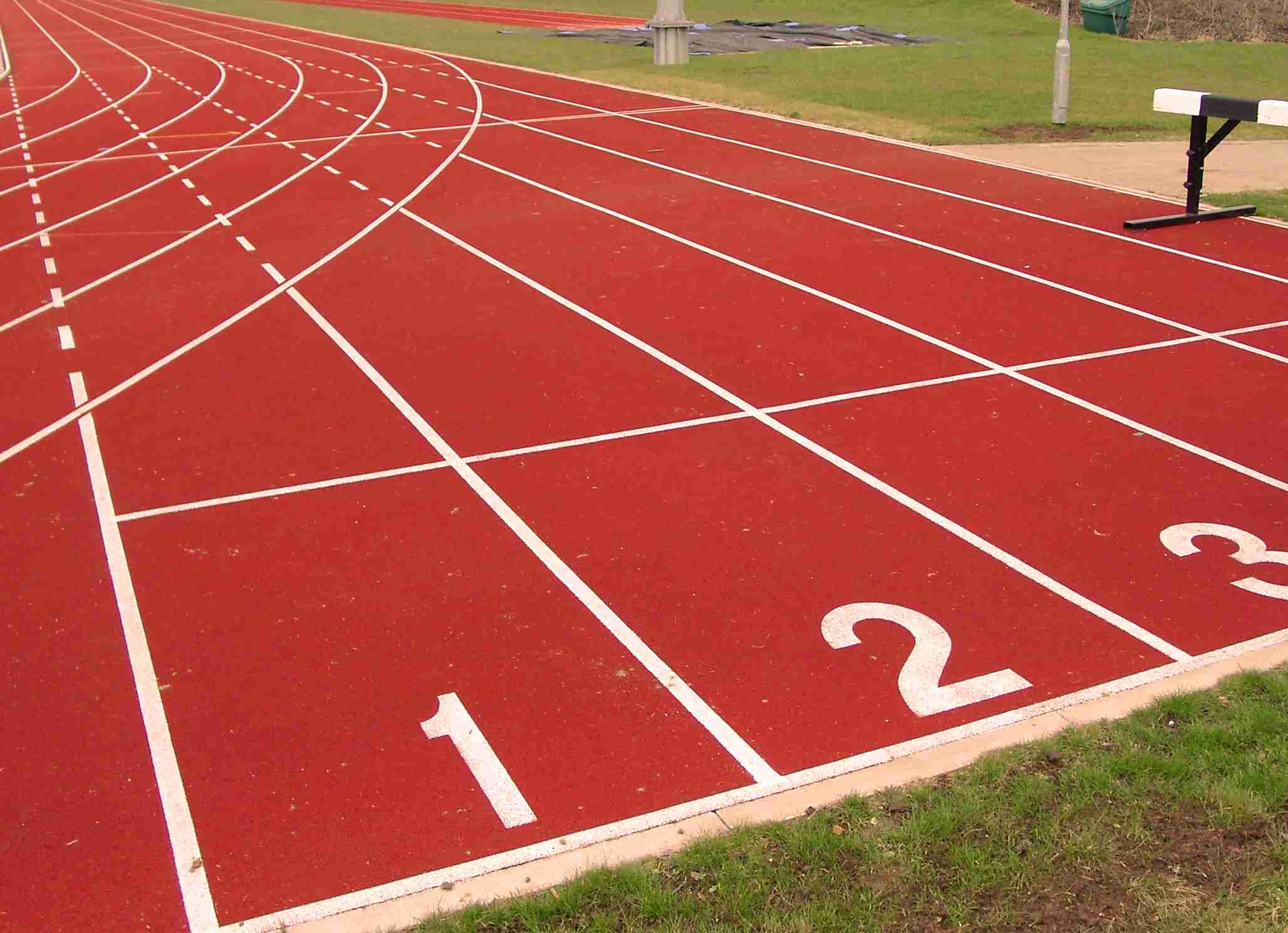 13.11.2023
CV
(Curriculum Vitae)
13.11.2023
Eğitim programı nedir?
Popüler tanımlar
Konu alanı / içerik
Yaşantı
Plan
Sistem
13.11.2023
Eğitim programı nedir?
“Öğrenene, okulda ve okul dışında planlanmış etkinlikler yoluyla sağlanan öğrenme yaşantıları düzeneğidir.” (Demirel, 2012)
13.11.2023
Eğitim Programının Ögeleri
Hedef
(NİÇİN?)
İçerik
(NE?)
Ölçme ve 
Değerlendirme
(NE KADAR?)
Öğrenme-öğretme 
Süreci
(NASIL?)
13.11.2023
Program Geliştirme
Eğitim programının ögeleri arasındaki dinamik ilişkiler bütünüdür.
Hedef
(NİÇİN?)
İçerik
(NE?)
Ölçme ve 
Değerlendirme
(NE KADAR?)
Öğrenme-öğretme 
Süreci
(NASIL?)
13.11.2023
Eğitim, Öğretim ve Ders Programı
Eğitim Programı
Öğretim Programı:
Okulda bireye kazandırılması planlanan bir dersin öğretimiyle ilgili tüm etkinlikleri kapsayan yaşantılar düzeneğidir.
Ders Programı:
Bir ders süresince planlanan hedeflerin bireye nasıl kazandırılacağını gösteren tüm etkinliklerin yer aldığı bir plan
13.11.2023
Disiplin Olarak Eğitim Programı
13.11.2023
Tarihçe
http://www.ehea.info/pid34248/history.html
2020’ye kadar «Avrupa Yüksekögretim Alanı»na üye tüm ülkelerde şu ortak hedeflere ulaşılmak istenmektedir:  
Ögrenme ve ögretimin niteligini yükseltmek;
Mezunların istihdam edilebilirliklerini artırmak;
Sistemleri daha kapsayıcı hâle getirmek;
Kararlaştırılmış yapısal reformları uygulamak
http://www.ehea.info/pid34248/history.html
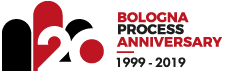 [Speaker Notes: Bologna beyond 2020: Fundamental values of the EHEA (24-25 Haziran 2019)]
Bologna Deklarasyonu (1999)
2010 yılına kadar
EHEA & ERA
Avrupa vatandaşlarının istihdam edilebilirligini ve Avrupa yüksekögretim sisteminin uluslararası rekabetçiligini teşvik etmek amacıyla Diploma Eki'nin uygulanmasıyla kolayca okunabilen ve karşılaştırılabilir dereceler sisteminin benimsenmesi.
Lisans ve lisansüstü olmak üzere iki ana döngüye dayalı bir sistemin benimsenmesi. 
İlk döngü (en az 3 yıl): Avrupa işgücü piyasası için uygun bir yeterlilik düzeyi
İkinci döngü: Birçok Avrupa ülkesindeki yüksek lisans ve / veya doktora derecesi
En yaygın öğrenci hareketliligini teşvik etmenin uygun bir yolu olarak, AKTS gibi, bir kredi sisteminin oluşturulması.
Serbest dolaşımın etkin bir şekilde uygulanmasının önündeki engellerin aşılmasıyla birlikte hareketliliğin teşvik edilmesi
Ögrenciler için çalışma ve egitim fırsatlarına ve ilgili hizmetlere erişim
Ögretmenler, araştırmacılar ve idari personel için Avrupa baglamında araştırma, egitim ve ögretimde geçirilen sürelerin tanınması ve degerlendirilmesi.
Karşılaştırılabilir ölçüt ve yöntemler geliştirmek amacıyla Avrupa Kalite Güvencesinde işbirliginin teşvik edilmesi.
Özellikle program geliştirme, kurumlar arası işbirliği, hareketlilik ve bütünleşik çalışma, egitim ve araştırma programları ile ilgili olarak, yüksekögretimde gerekli Avrupa boyutlarının teşvik edilmesi.
http://www.ehea.info/cid100210/ministerial-conference-bologna-1999.html
Bologna Süreci Kapsamında Neler Yapılmalıdır?
Program egitim amaçlarını belirleme
Program yeterliliklerini belirleme
Belirlenen program çıktılarına ulaşmak için hangi derslerin verilmesi gerektiğine karar verme
Her bir ders için öğrenme çıktılarını yazma
Ders ögrenme çıktıları ile program yeterliliklerini ilişkilendirme
Ders öğretim planlarını hazırlama
Gerekli iş yükünü ve AKTS kredilerini hesaplama
Her program için tüm bilgileri Türkçe ve İngilizce olarak hazırlama
Dersleri program yeterlilikleri ile ilişkilendirme
Program egitim amaçlarını belirleme
Her bölüm/anabilim dalı, kendi egitim‐ögretim programını TYYÇ’deki temel alan yeterlilikleri kapsamında değerlendirmeli ve bunlara uygun program yeterlilikleri geliştirmelidir. 
http://tyyc.yok.gov.tr/?pid=48 – TYYÇ Temel Alan Yeterlilikleri
Temel Alan (52-Mühendislik)
Yeterlilik Düzeyi – 
Önlisans (EQF LLL‐ 5)
Lisans (EQF LLL 6)
Yüksek lisans (EQF LLL 7)
Doktora (EQF LLL 8) 
Yeterlilik Türü
Akademik Agırlıklı
Mesleki Agırlıklı
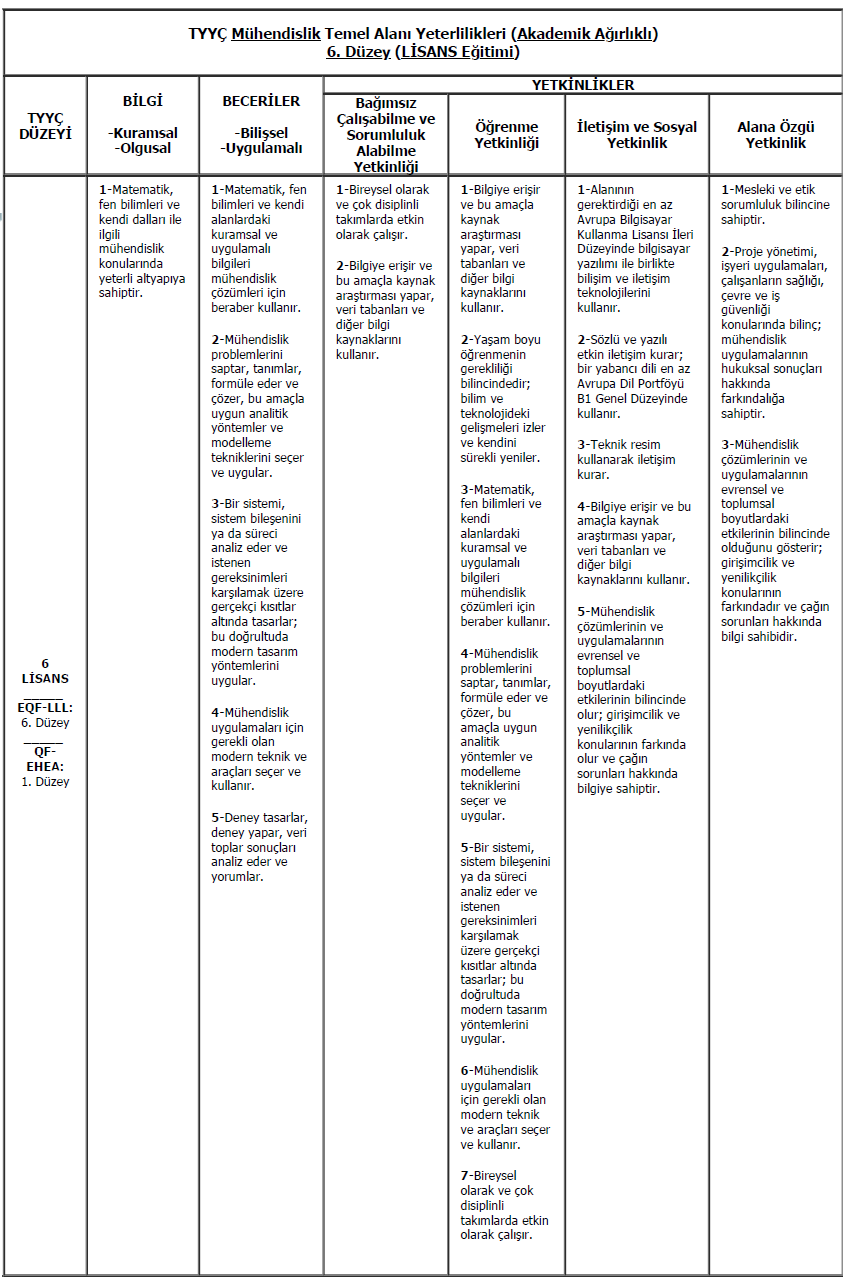 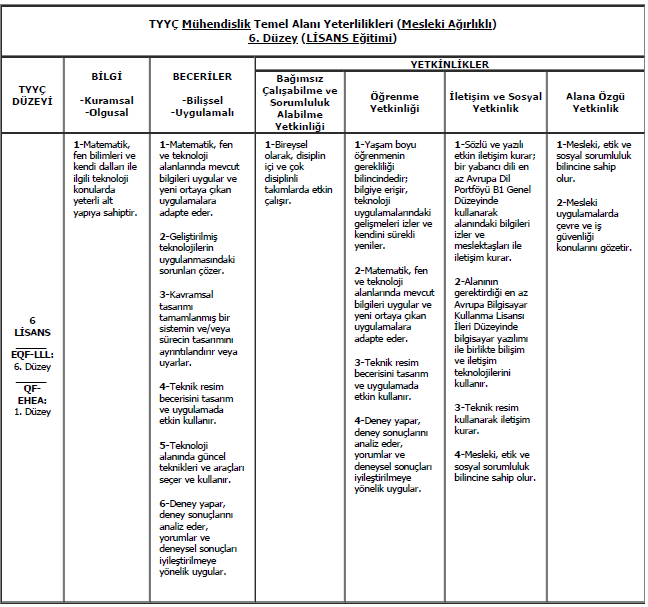 Program yeterliliklerini belirleme
Hangi bilgi, beceri ve yetkinliklerle donanmış bireyler yetiştirecegiz? – ihtiyaç analizi   
Daha önce programla etkileşime girmiş ve etkileşim hâlinde olan paydaşların (ögrenci, ögretim elemanları, bölüm personeli, mezun, işveren, sivil toplum örgütleri) görüşleri 

Disiplinin/çalışma alanının yönelimleri, gelecegi degerlendirilmelidir.

Üniversite ve bölümün vizyon ve misyonu dikkate alınmalıdır.

Temel Alan Yeterlilikleri ve ihtiyaç analizi sonuçları ile uyumlu olacak biçimde programın amacı belirlenip tek bir cümle/paragraf ile ortaya koyulmalıdır.
Egitim süreci sonunda mezunlardan gerçekleştirmeleri beklenen davranışlar
Nasıl bir mezun profili istenmektedir?
Program yeterliliklerini belirleme
TYYÇ ve temel alan yeterlilikleriyle uyumlu en fazla 15 adet (ideali 10‐15 arasında) program yeterliligi belirlenmelidir. 

Program yeterlilikleri de bilgi, beceri ve yetkinlikler başlıkları altında düzenlenmelidir.
TYYÇ, kısa düzey‐önlisans için:  http://tyyc.yok.gov.tr/?pid=32
TYYÇ, 1. düzey‐lisans için: http://tyyc.yok.gov.tr/?pid=33
TYYÇ, 2. düzey‐yüksek lisans için: http://tyyc.yok.gov.tr/?pid=34
TYYÇ, 3. düzey‐doktora için:  http://tyyc.yok.gov.tr/?pid=35

Program çıktıları, gerçekçi, ulaşılabilir ve ölçülebilir olmalıdır.
Program yeterliliklerini belirleme
Program yeterliliklerini belirleme
Her bir program yeterliligi, TYYÇ ve temel alan yeterliligi (veya yeterlilikleri) ile ilişkilendirilmelidir.
Program çıktılarına ulaştıracak derslere karar verme
Ögretim programı gözden geçirilmelidir.
Mevcut programdaki dersler, program yeterliliklerini dengeli bir biçimde karşılamakta mıdırlar?
Düşük düzeyde kazandırılan program yeterlilikleri var ise yeni ders(ler) ne(ler) olmalıdır? Ya da mevcut derslerdeki etkinliklere ne(ler) eklenmeli veya etkinlerden ne(ler) çıkarılmalıdır?
Program çıktılarına ulaştıracak derslere karar verme
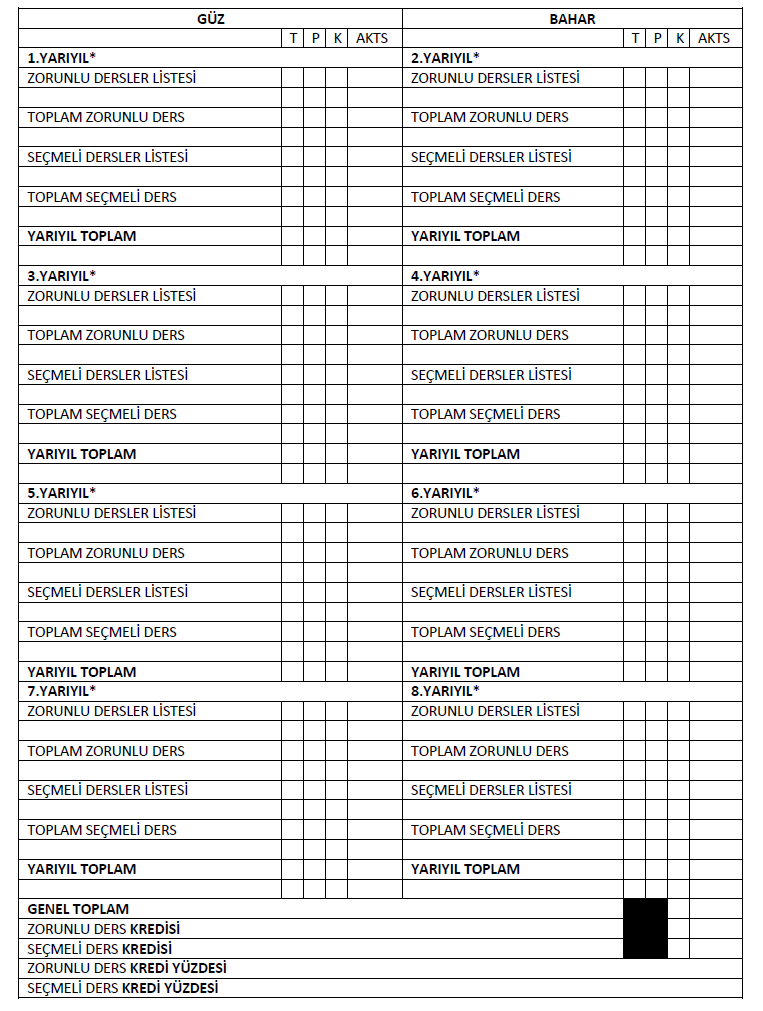 Program çıktılarına ulaştıracak derslere karar verme
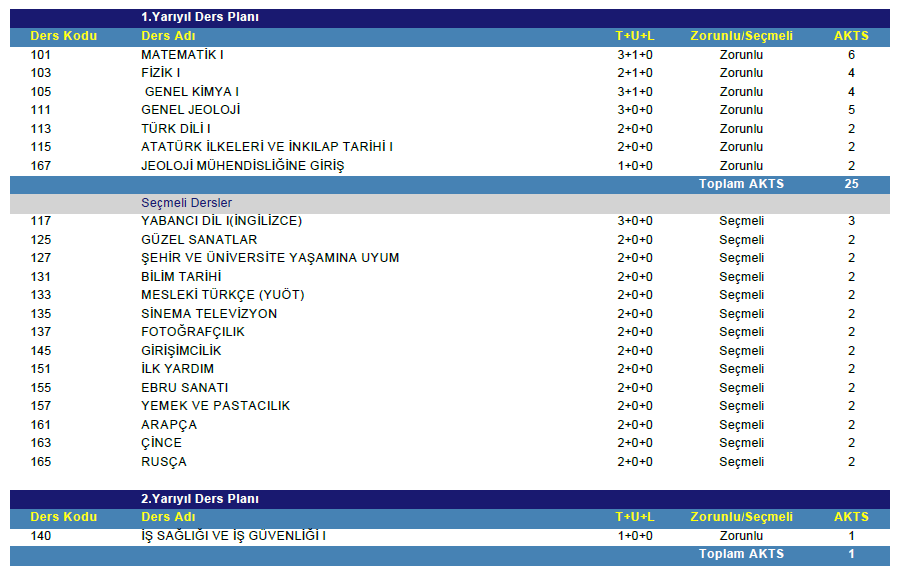 Her bir ders için öğrenme çıktılarını yazma
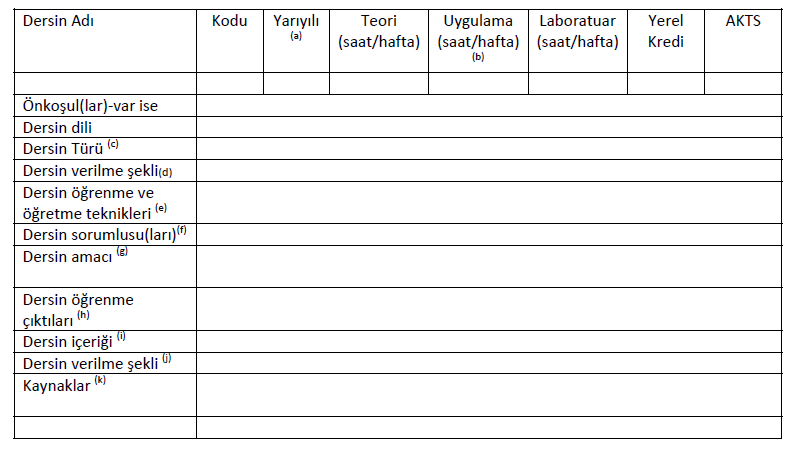 Zorunlu? Seçmeli?
Yüz yüze? Uzaktan?
Anlatım,  Gösteri, Tartışma, Deney, Soru‐Cevap, Uygulama‐Alıştırma, Gözlem, Örnek Olay İncelemesi, Alan Gezisi, Sorun/Problem Çözme,  Takım/Grup Çalışması, Beyin Fırtınası, Rol Oynama/Dramatize Etme, Proje Tasarımı/Yönetimi Rapor Hazırlama ve/veya Sunma
Dersin amacını, öğretim elemanının dersle öğrenciye kazandırmak istediği hedefleri ifade eden birkaç cümle ile yazınız.
Bu dersi başarı ile tamamlayan öğrencinin kazandığı bilgi, beceri ve yetkinlikleri yazınız. Öğrenme çıktıları sayısı genelde 4‐ 8 arasında olmalı, tanımlanırken aktif fiiller kullanılmalıdır.
Dersin amacı ve derste işlenecek konulardan yola çıkarak birkaç cümlelik kısa bir tanım yazınız.
Yüz yüze? Uzaktan?
Bu bölüme ders için öğrencinin ilgili öğretim düzeyi için kullanabileceği temel kitap(lar), ders notları ve makaleleri yazınız. Verilecek kaynakların toplam sayısının en fazla 5‐6 adet olması yeterlidir.
Her bir ders için öğrenme çıktılarını yazma
Bir dersin başarı ile tamamlanmasından sonra ögrenenin
neleri bileceginin – Bilgi
neleri yapabileceginin – Beceri 
nelere yetkin olacağının – Yetkinlik 
ifade edilmesidir.
Öğrenme Çıktıları Kontrol Listesi
Her bir ders için öğrenme çıktılarını yazma
Öğrenme çıktıları 
Bloom’un Bilişsel, 
Krathwohl’un Duyuşsal
Simpson’ın Psikomotor Alan Taksonomilerine göre yazılır.
Her bir ders için öğrenme çıktılarını yazma
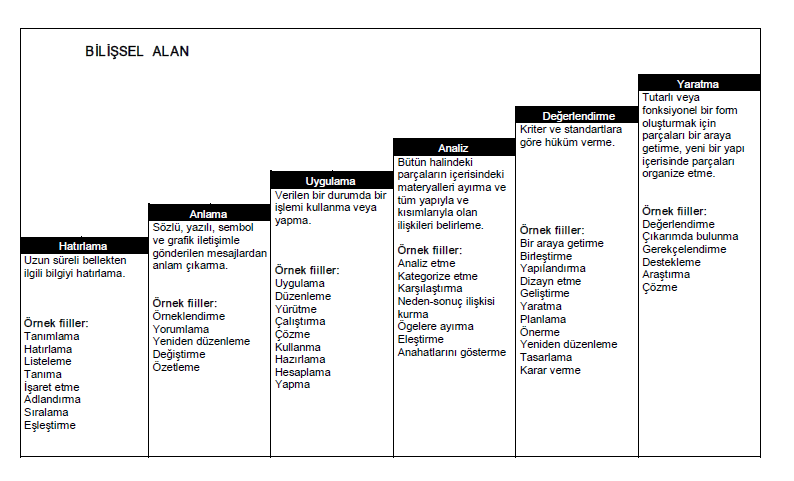 basitten karmaşığa
kolaydan zora
somuttan soyuta 
birbirinin önkoşulu olacak şekilde aşamalı
Her bir ders için öğrenme çıktılarını yazma
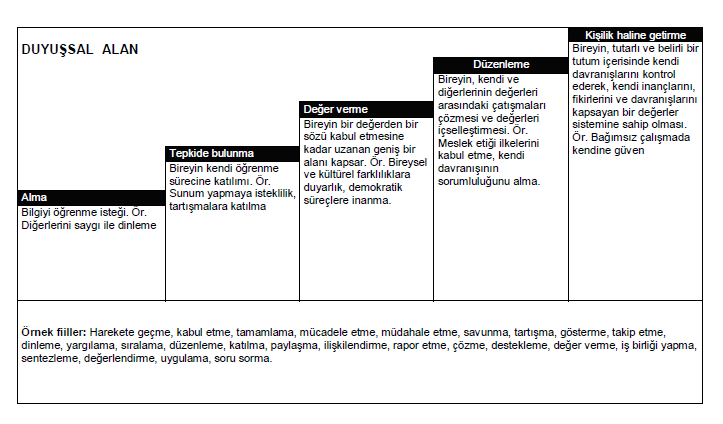 Her bir ders için öğrenme çıktılarını yazma
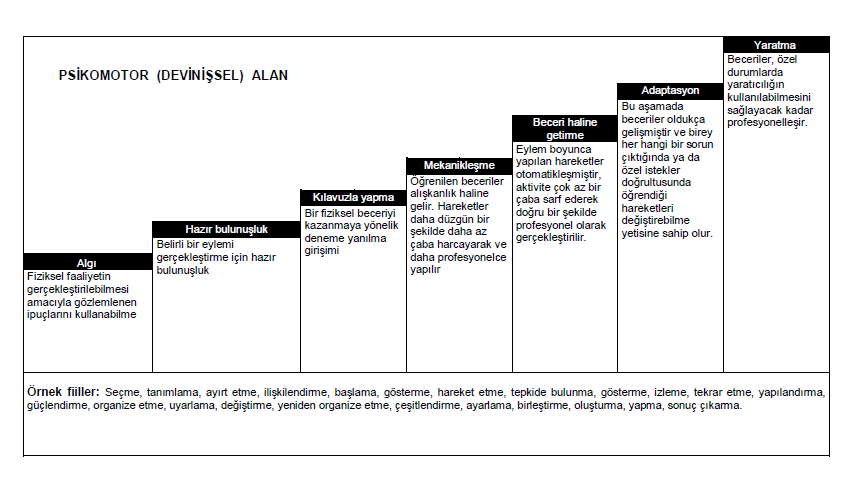 ?
Türkiye Cumhuriyeti tarihindeki önemli olayların tarihlerini söyler/yazar.
Videoda gösterilen olayların kısa bir özetini yazar.
Uygun istatistik yöntemleri kullanarak bir testin güvenilirliğini hesaplar.
Yazarın politik görüşlerine dayanarak bir makalesindeki görüşünü belirler.
Gözlemlediği verilere göre bir bilim adamının düşüncelerini ve ulaşmış olduğu sonuçların uygunluğunu inceler.
Verilen bir tarihî konuda bir araştırma planlar.
Bağımsız olarak çalışma isteğine değer verir. 
Kurallara uygun olarak otomobil kullanır.
Ögrenme çıktıları ile program yeterliliklerini ilişkilendirme
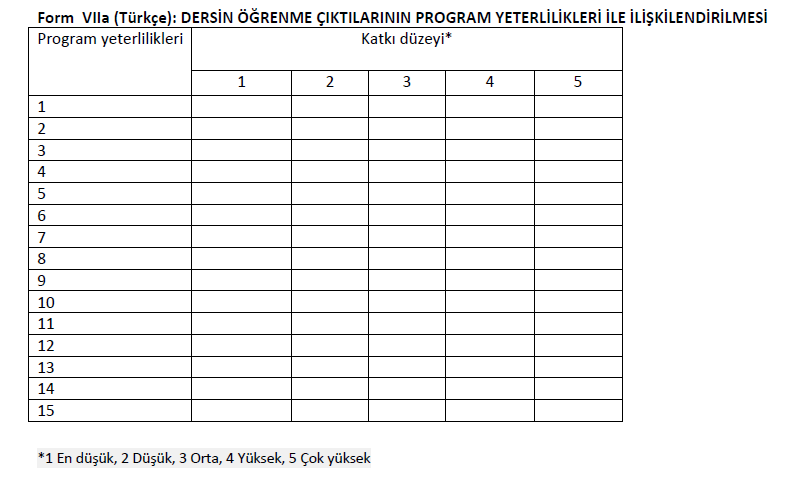 Her bir ders için öğrenme çıktılarını yazma
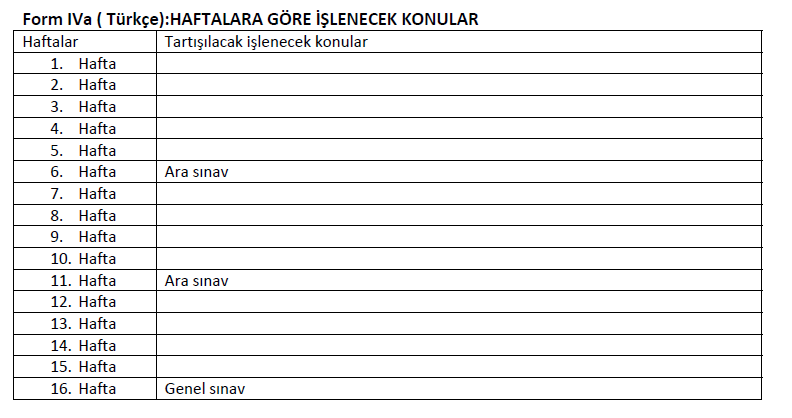 Ders öğretim planlarını hazırlama
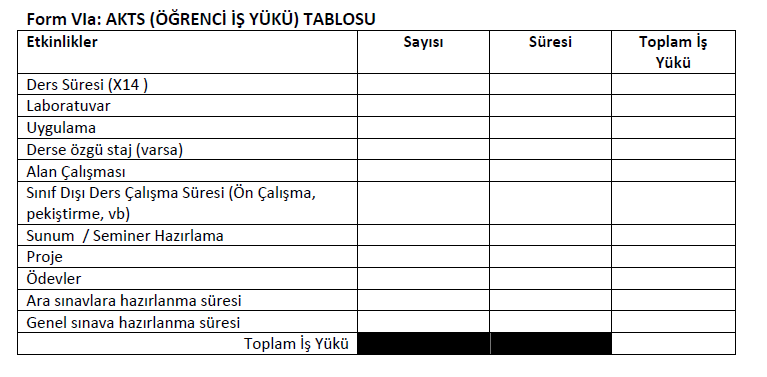 http://tyyc.yok.gov.tr/?pid=36
Gerekli iş yükünü ve AKTS kredilerini hesaplama
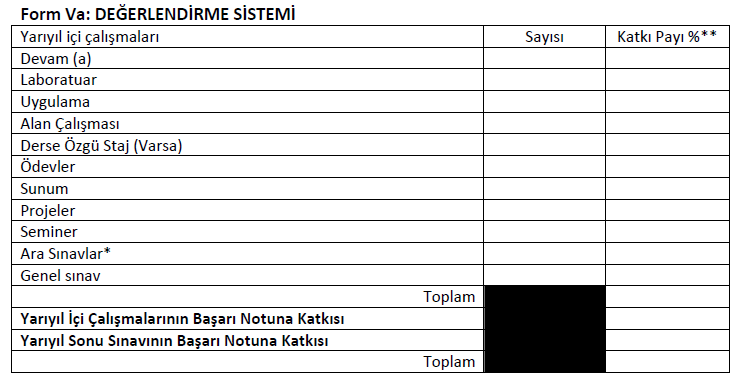 Dersler ile program yeterliliklerinin ilişkilendirilmesi
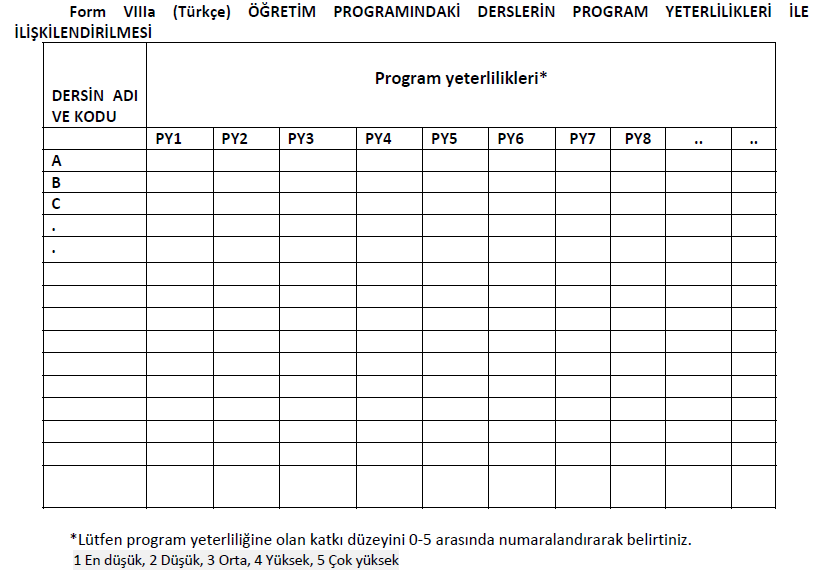 Örnek Bir Ders İzlencesi - Syllabus
Örnek Bir Ders İzlencesi - Syllabus
Örnek Bir Ders İzlencesi - Syllabus
Örnek Bir Ders İzlencesi - Syllabus
Örnek Bir Ders İzlencesi - Syllabus
Kaynakça
Aykaç, N., & Çelik, Ö. (2014). Öğretmenlerin ve öğretmen adaylarının eğitim programına ilişkin metaforik algılarının karşılaştırılması. Eğitim ve Bilim, 39(173), 326-339.
Demirel, Ö. (2012). Eğitimde program geliştirme: Kuramdan uygulamaya (18. baskı). Ankara: Pegem Akademi.
Oliva, P. F. (1988). Developing the curriculum (2nd. ed.) Boston: Scott, Foresman and Company. 
http://www.ehea.info/pid34248/history.html
http://www.ehea.info/cid100210/ministerial-conference-bologna-1999.html
http://tyyc.yok.gov.tr/?pid=48
http://tyyc.yok.gov.tr/?pid=33
http://www.hubologna.hacettepe.edu.tr/klavuz_301112.pdf
http://bologna.ankara.edu.tr/wp-content/uploads/sites/273/2016/08/ogranme_kazanimi_yazma.pdf